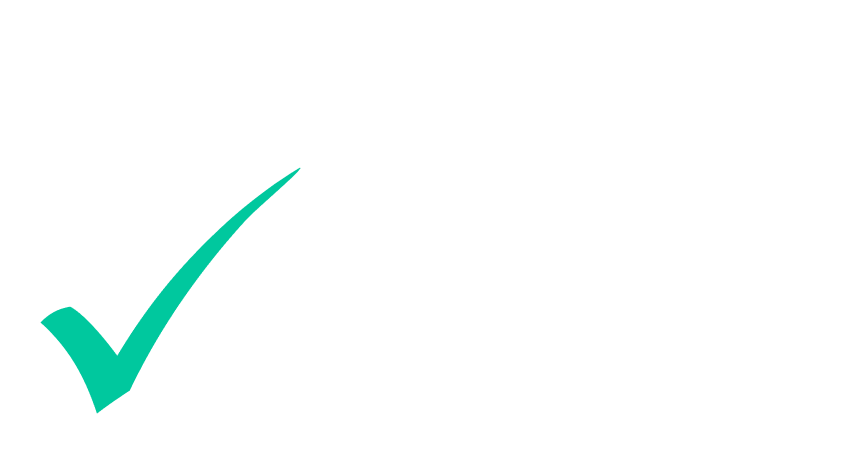 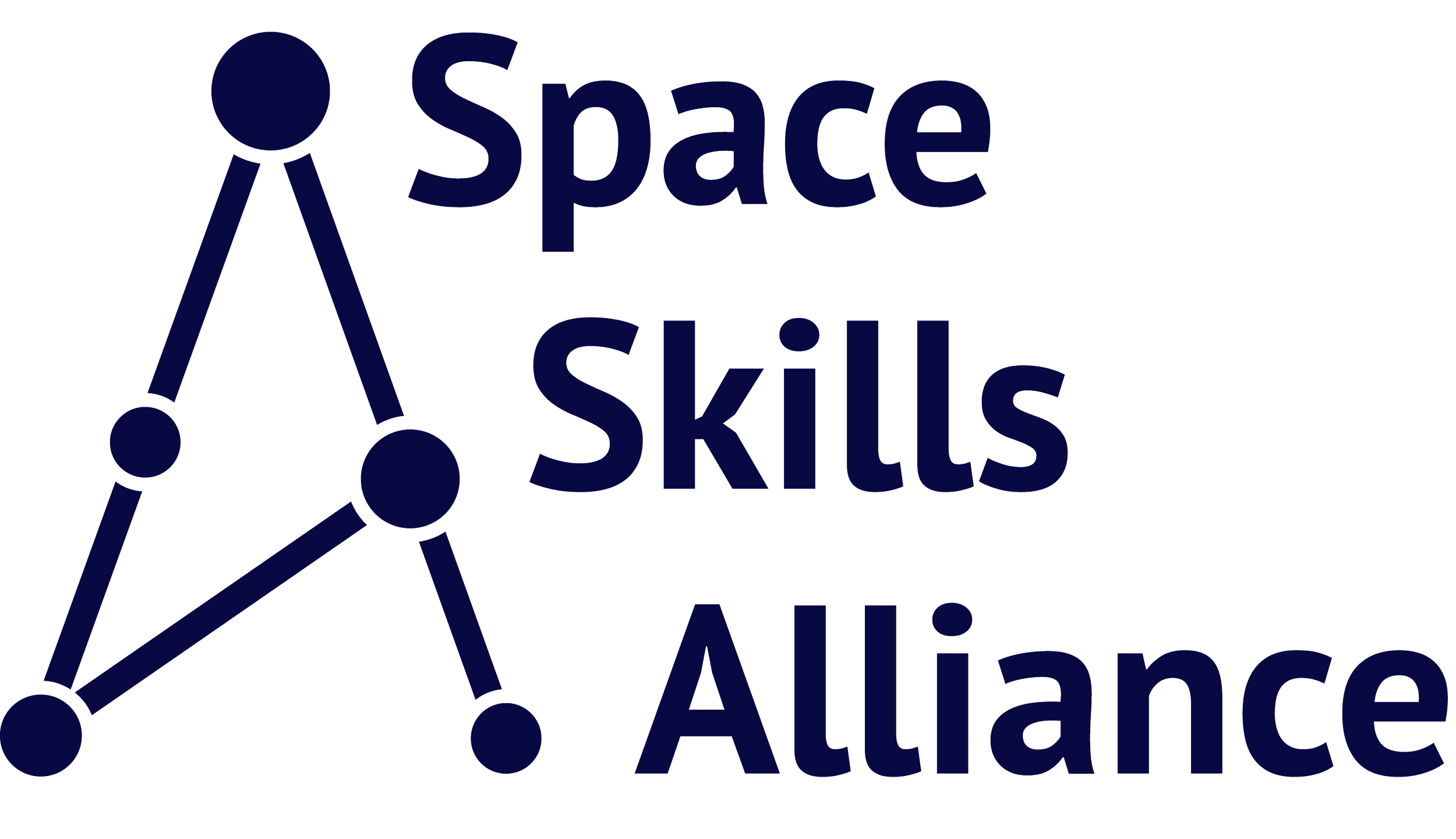 Supported by
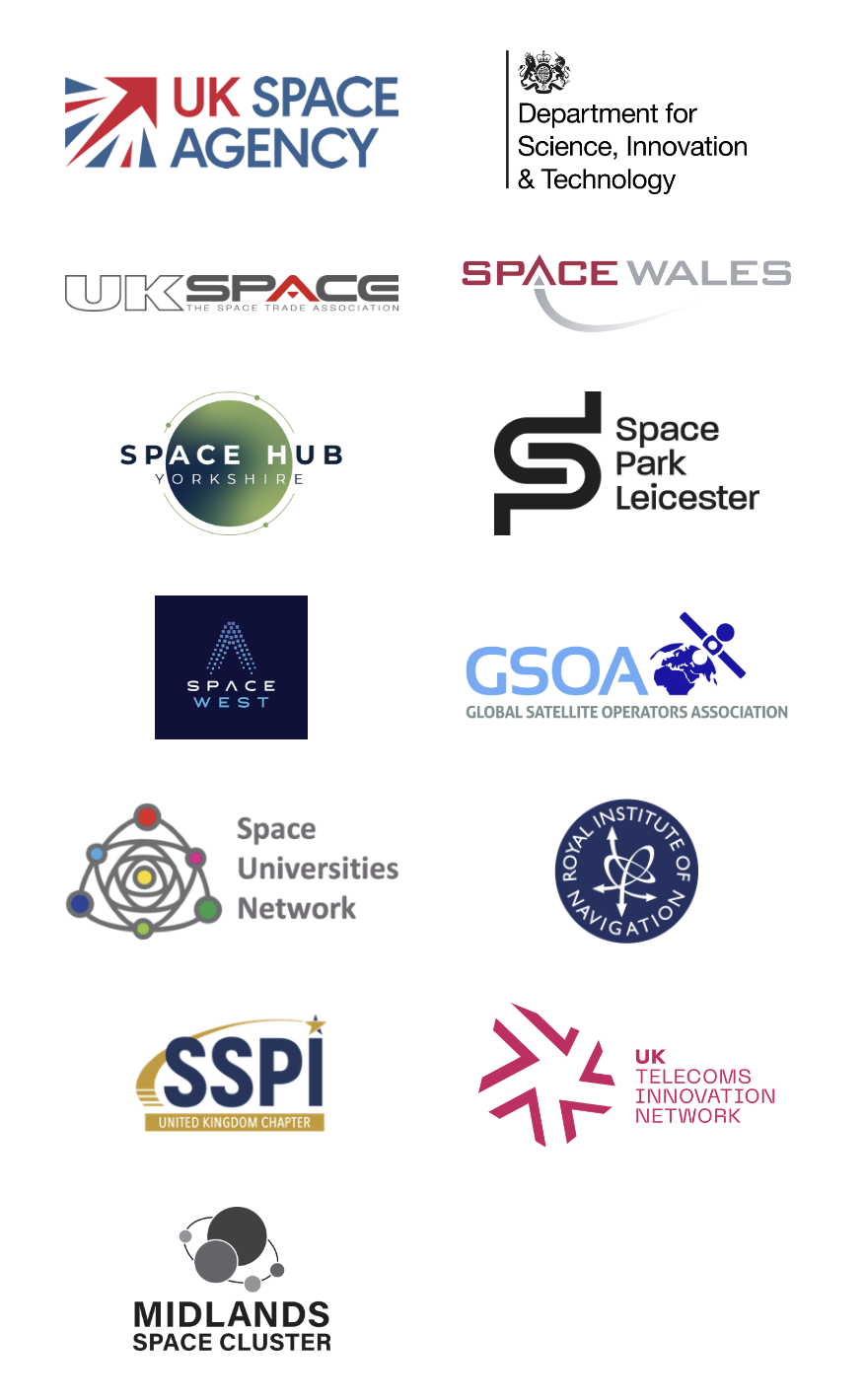 The 2nd national survey of the UK space workforceopen to all space professionals
census.spaceskills.org
[Speaker Notes: To post: link to survey + comms toolkitTo highlight: clusters to promote, get logo on survey site, get personalised comms, receive better data]